Nouveau droit d’application	Règles de bonne pratique		Abandon du chlore
Conférence collective des inspecteurs des eaux:

Irina Nüesch, KL-AG
Jürg Grimbichler, KL-AG
Stephan Christ, KL-SO
Rudi Robbi, KL-BE
Kurt Schlumpf, KL-SG
Formation continue ASF 2018
Nouveau droit d’application

Règles de bonne pratique

Abandon du chlore
Formation continue ASF 2018
Législation sur les denrées alimentaires 2017
Objectifs
Calage sur la législation européenne
Suppression des entraves au commerce
Suppression des barrières administratives à l’encontre des picoentreprises
NOUVELLES APPROCHES
Abandon du principe de la liste positive	Jusqu’ici: tout ce qui n’est pas expressément permis est interdit.	Nouveau: tout ce qui n’est pas expressément interdit est permis.
Abandon des valeurs limites et des valeurs de tolérance	Nouveau: valeurs maximales + valeurs indicatives
Principe de prévoyance renforcée	Mesures en cas d’incertitude sur les risques
Formation continue ASF 2018
Nouvelle ordonnance: eau potable, eau de piscine, eau de douche
OEPSM
OSEC
OHyg
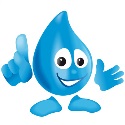 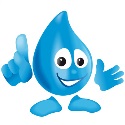 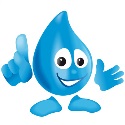 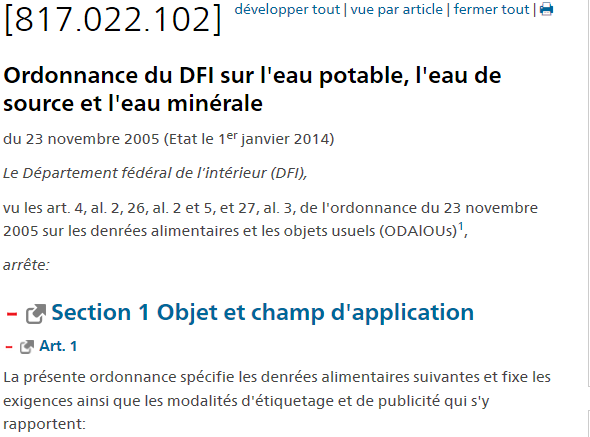 Formation continue ASF 2018
«Valeurs maximales»: c’est quoi?
Les valeurs maximales doivent être respectées par principe.
Dépassements: nécessitent une interprétation / évaluation des risques pour la santé.
Les mesures à prendre découlent de cette analyse. 	Elles doivent être proportionnelles (art. 5 et art. 36 cst).
Formation continue ASF 2018
Matériaux en contact avec l’eau potable
Produits destinés à être utilisés dans les installations fixes d’eau potable: soumis aux dispositions prioritaires de la législation sur les produits de construction, aussi longtemps qu’ils sont en fabrication ou en vente dans le commerce. 
concerne: exigences de base, étiquetage, documents et spécifications, etc. 
En font partie: les conduites, les vannes, les chambres, les raccords spéciaux, les hydrants, etc.
Formation continue ASF 2018
Matériaux en contact avec l’eau potable
Dès que ces produits sont utilisés (= pendant et après l’installation), ils doivent répondre aux conditions de la législation sur les denrées alimentaires, en clair:
Ils doivent être attestés conformes pour l’eau potable. Base: essai et évaluation de la conformité selon des procédures reconnues.
Migration des substances étrangères dans l’eau potable: seulement en quantités négligeables pour la santé, quantités techniquement inévitables, sans altération des propriétés organoleptiques de l’eau potable.
Valable pour la construction, la transformation et l’exploitation du réseau d’eau potable. 
Le dernier acteur de la chaîne se fait mordresi les exigences ne sont pas respectées.
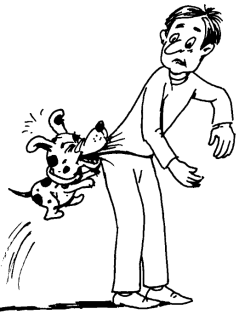 Formation continue ASF 2018
Egalement nouveau:
Terminologie:
Distributeur d’eau: fournisseur d’eau potable aux consommateurs intermédiaires ou aux consommateurs finals
Réseau de distribution: système de conduites amenant l’eau potable jusqu’à la limite installations extérieures et installations intérieures au bâtiment
Eau chaude sanitaire: l’eau potable chaude est aussi une denrée alimentaire et doit répondre aux mêmes exigences que l’eau potable.
Fréquence d’inspection
Périodicité des contrôles officiels (inspections) chez les distributeurs d’eau: max. 4 ans
Formation continue ASF 2018
Nouveau droit d’application

Règles de bonne pratique

Abandon du chlore
Formation continue ASF 2018
Règles de bonne pratique
Palmarès des irrégularités les plus fréquentes:

 Organisation et responsabilités
 Documentation d’exploitation
 Processus généraux, installations
 Qualité de l’eau et surveillance du captage
 Distribution
Formation continue ASF 2018
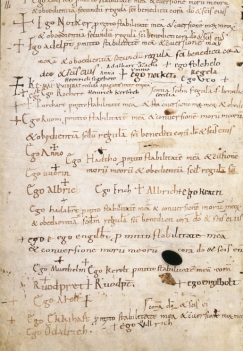 Organisation et responsabilités
Cahier des charges: obsolète ou incomplet
Instructions de travail: programmes de maintenance et de contrôle imprécis, mal structurés ou obsolètes

Procédure en cas de pollution: aucun schéma d’intervention adapté au risque potentiel
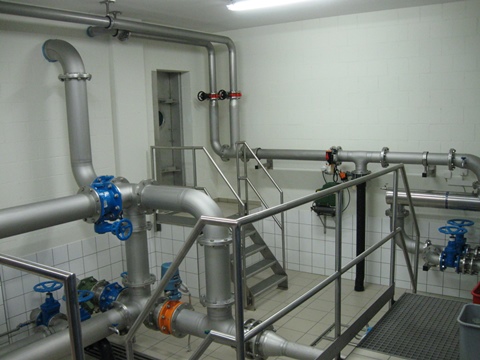 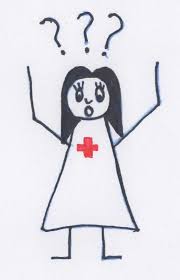 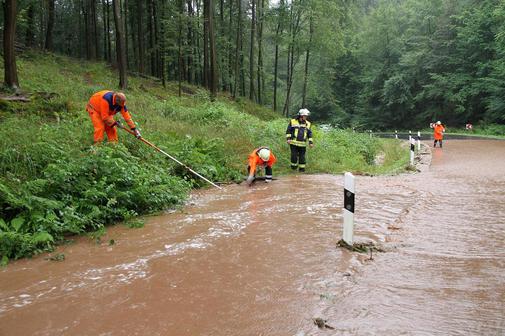 Formation continue ASF 2018
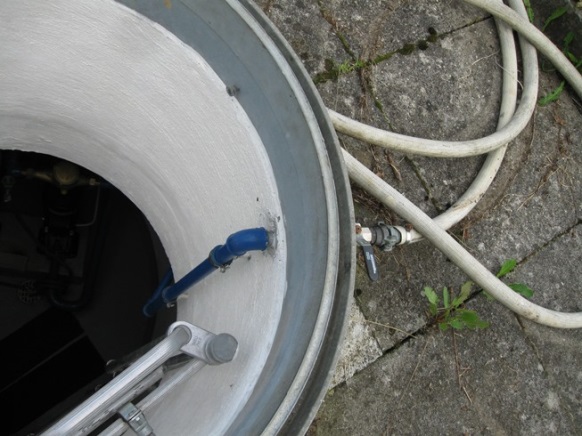 Documentation d’exploitation
Aucun catalogue des raccordements critiques

Analyse des risques, programme d’intervention: 	obsolète, incomplet ou trop général

Données de base: aucune évaluation qualitative
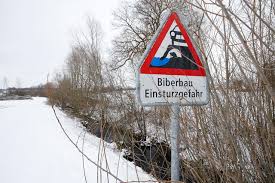 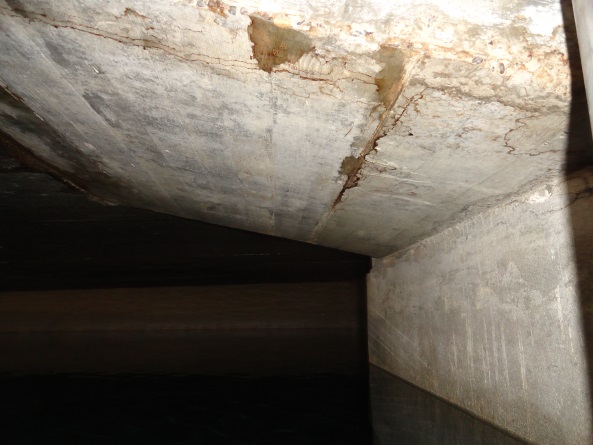 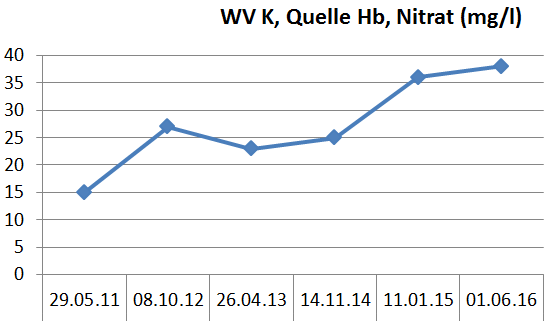 Formation continue ASF 2018
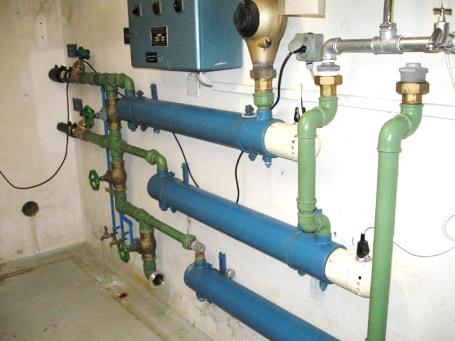 Processus généraux, installations
Remplacement/assainissement complet ou partiel des installations anciennes: aucun poste budgétaire inscrit au programme d’investissement
Protection insuffisante contre l’intrusion d’animaux /d’odeurs étrangères
Maintenance périodique négligée: filtres d’aération / grilles de façade obstruées, siphons à sec
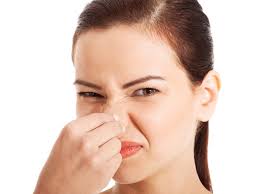 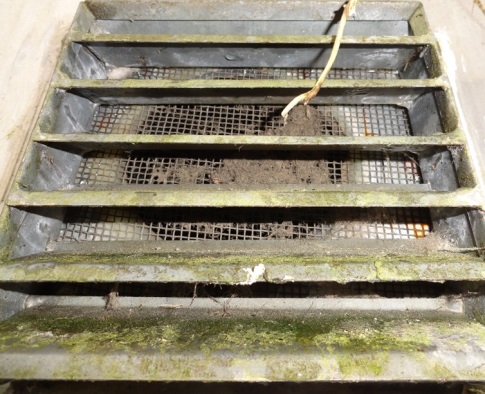 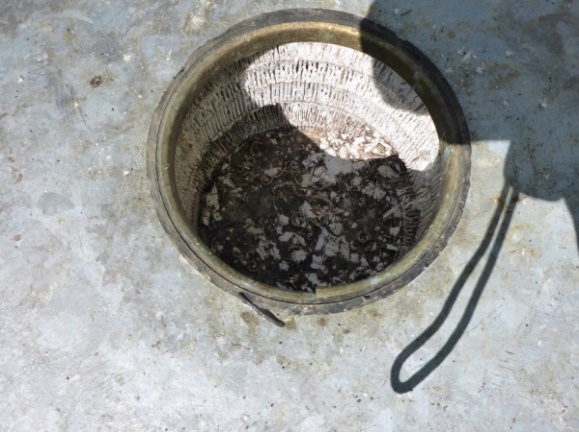 Formation continue ASF 2018
Qualité de l’eau et surveillance au captage
Aucun renforcement des contrôles en cas d’événements extraordinaires
Echantillonnage insuffisamment modulé sur les risques et les menaces actuelles
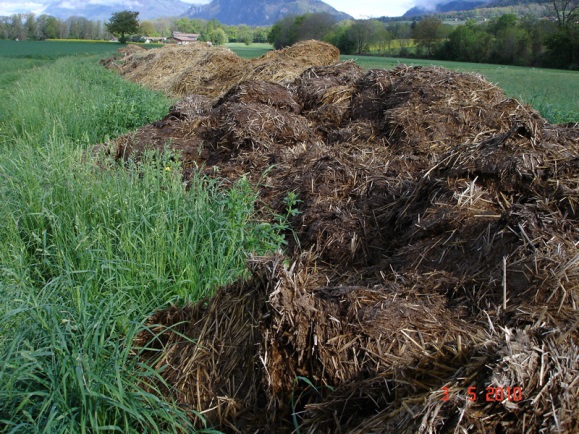 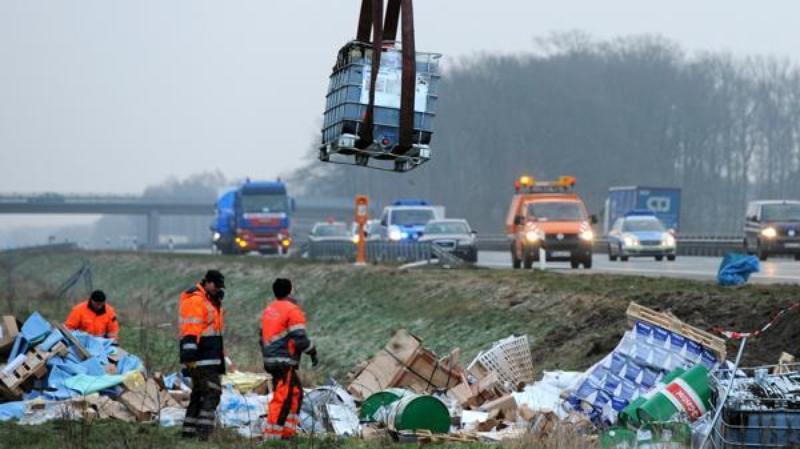 Formation continue ASF 2018
Distribution
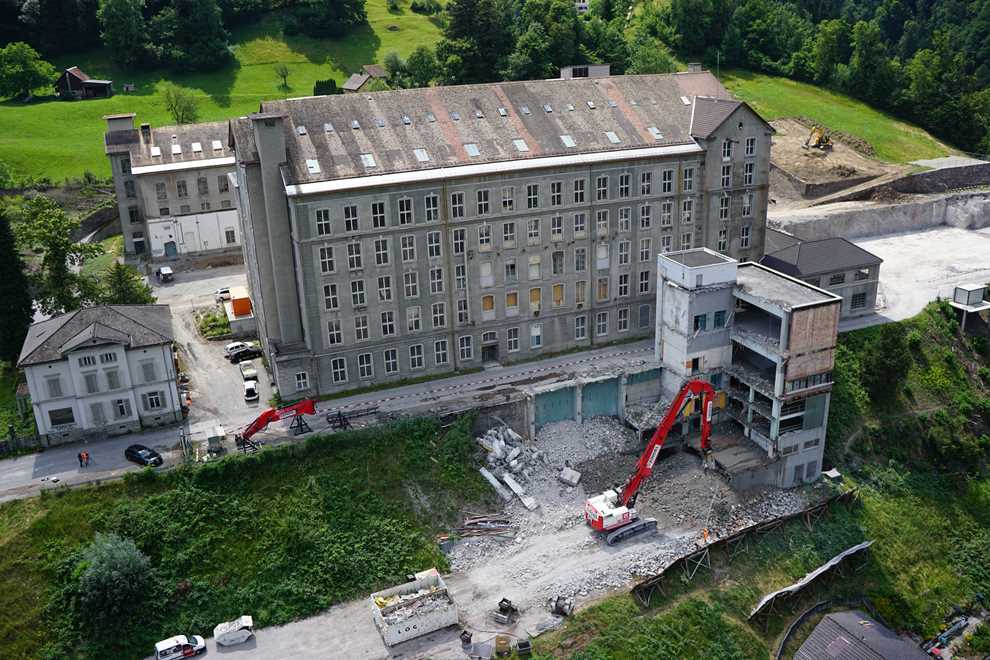 Aucune évaluation des menaces
Protection insuffisante contre les retours d’eau
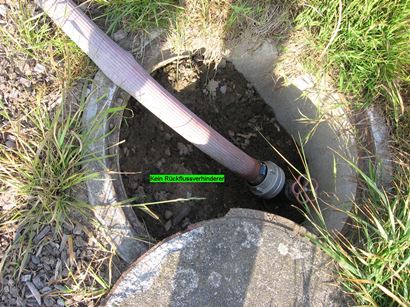 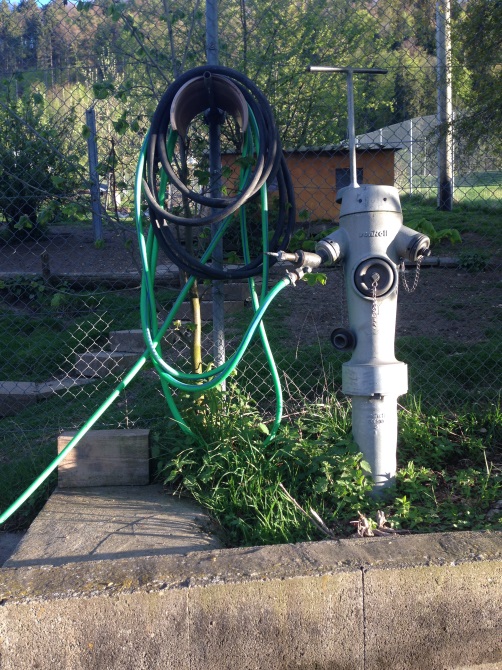 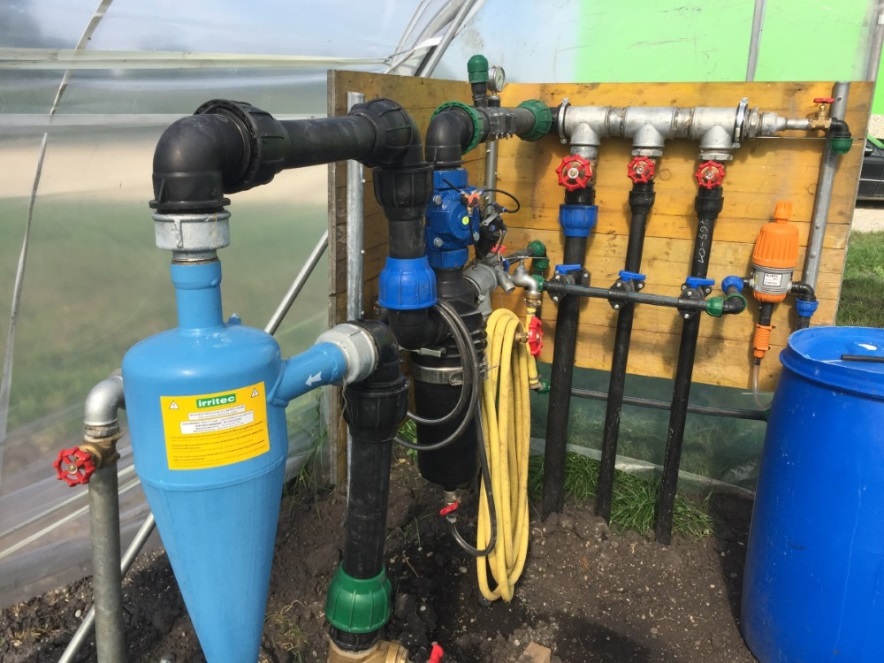 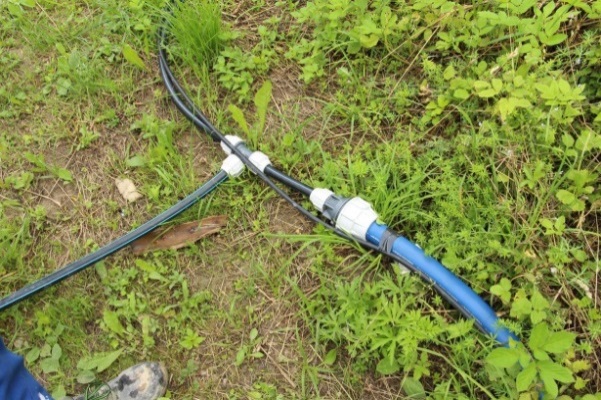 Formation continue ASF 2018
Par où commencer?
Vérifier les règles de bonne pratique dans son entreprise
Combler les points faibles
«Gestion» de la documentation d’assurance-qualité
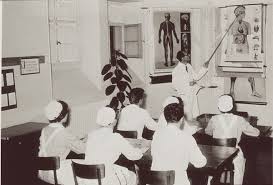 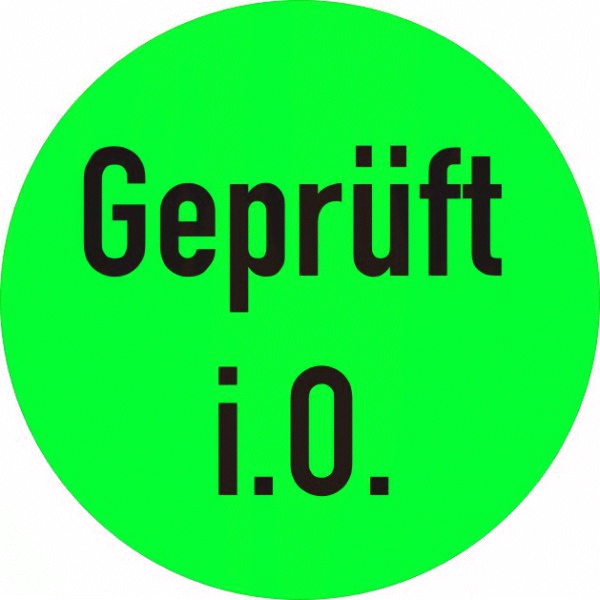 Vérifié
ok
Formation continue ASF 2018
Nouveau droit d’application

Règles de bonne pratique 

Abandon du chlore
Formation continue ASF 2018
Abandon de la désinfection au chlore
Ordonnance sur l’eau potable, l’eau des bains et des douches publics (OEPSM)











Le chlore est admis pour la désinfection de l’eau potable.
Procédés de désinfection EP
Agents désinfectants EP
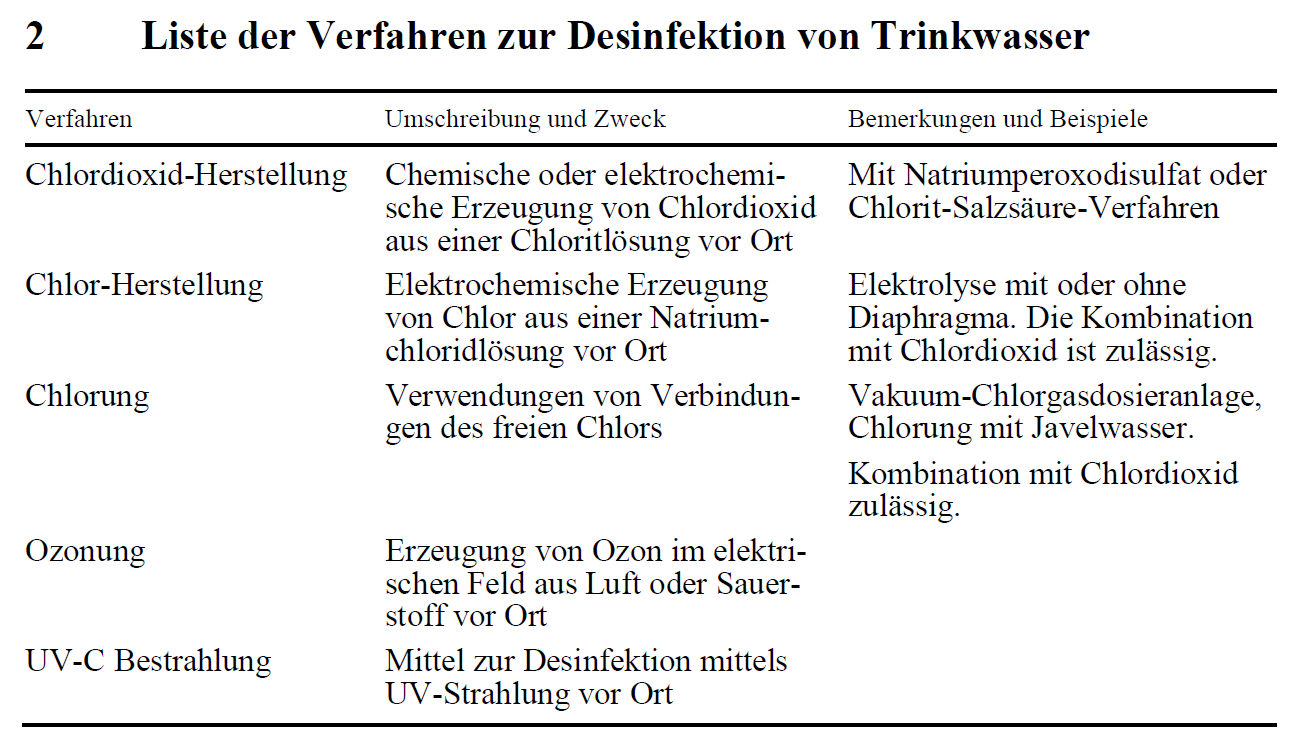 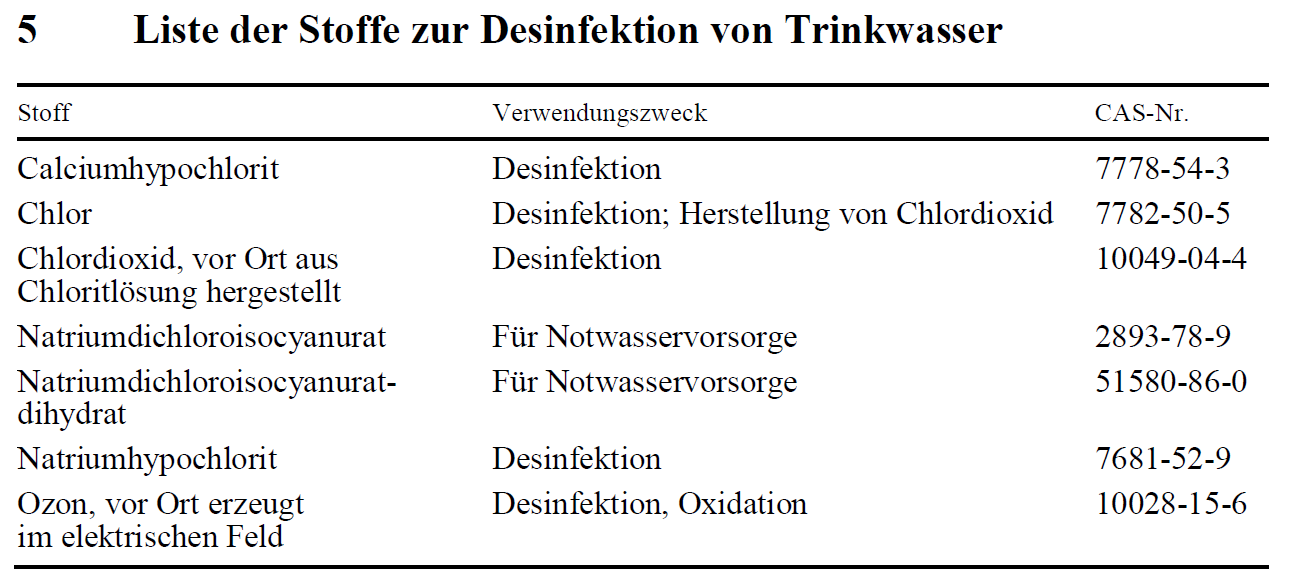 Formation continue ASF 2018
Désinfection au chlore: c’est quoi?
Détérioration de la membrane cellulaire des bactéries, de l’enveloppe protéinique des virus et du matériel intracellulaire
	perturbation ou défaillance du métabolisme des cellules
	passivation des agents infectieux
Formation continue ASF 2018
Désinfection au chlore: c’est quoi?
L’efficacité de la désinfection au chlore dépend des paramètres suivants:
Concentration de chlore et durée d’action
«Impuretés» présentes dans l’eau, avant tout particules en suspension (turbidité particulaire) et particules organiques
Valeur pH de l’eau
Homogénéité du mélange
Le chlore non lié est consommé par la réaction. La concentration s’infléchit pendant la durée de réaction. 
La teneur en chlore résiduel après une durée de réaction définie est un paramètre important dans le calcul d’une destruction suffisante et «fiable» des germes
Valeur maximale de chlore libre dans l’eau potable: 0.1 mg/l
Formation continue ASF 2018
Microorganismes: sensibilité variable
Très sensible au chlore
Moyennement sensible au chlore
Peu sensible au chlore
Protozoaires (unicellulaires)
Bactéries
Virus
Algues
Production d’eau potable
Valeur c*t (mg*min/l): inactivation à raison de 2 puissances dix
E. coli 	0.03 – 0.05
Entérovirus	1.00 – 4.00 
Oocystes cryptosporidiens 	500 – 7000
Formation continue ASF 2018
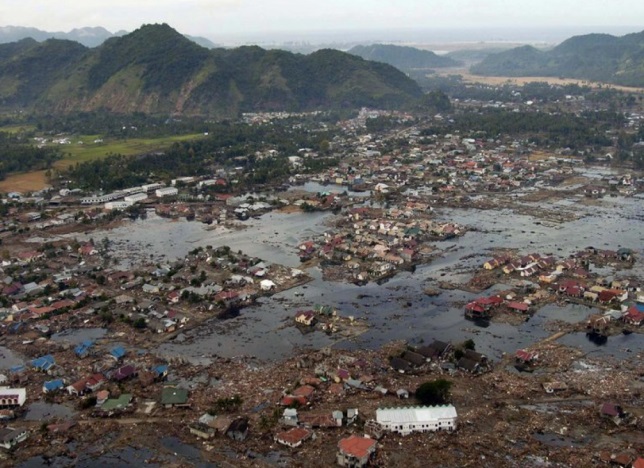 Chloration d’urgence?
Pour prévenir les risques de contamination généralisée
Destruction des bactéries et des virus à raison de 4 puissances dix au moins!
Destruction des protozoaires (unicellulaires) si des eaux de drainage ou de surface ont pénétré dans le réseau
 Chloration des eaux turbides: solution No-Go.
	Consignes OMS: chloration de l’eau après filtration sur sable: dosage 5 mg/l, chlore résiduel min. 0,5 mg/l après mise en contact de 30 minutes. En Suisse, cette eau serait acceptable uniquement pour la survie…
Formation continue ASF 2018
Bonnes pratiques de chloration
Déterminer la qualité des eaux brutes: 	turbidité, pH, température, carbone organique dissous COD, ammonium, qualité microbiologique, 	paramètres connexes (débit, niveau de la nappe phréatique)
Eau brute: qualité requise pour la chloration (traitement monopalier) : 
turbidité <1.0 NTU; pH <8.0; COD <2 mg/l; ammonium <0.1 mg/l;aucune contamination fécale permanente; 
aucune contamination sporadique  >100 germes fécaux/100 ml
Concentration de chlore et durée de contact réglées en permanence pour que:
- La désactivation des bactéries et des virus soit suffisante.
- La concentration maximale de chlore résiduel soit respectée dans l’eau fournie au robinet.
- L’eau ne subisse aucune détérioration organoleptique (goût /odeur) et ne contienne aucun produit secondaire de désinfection évitable.

(cf. critères BP selon manuel BP, directive SSIGE W12, module G)
C’est tout, sauf simple!
Formation continue ASF 2018
Bonnes pratiques de chloration
Aspects techniques et opérationnels
Possibilité de rejeter l’eau après mesure de la turbidité (év. avec mesure du carbone organique dissous COD ou du coefficient d’absorption spectrale CAS): fonction installée et intégrée au poste de commande
Signal et dispositif d’alarme en cas de dépassement des valeurs de consigne
Surveillance adéquate dans le cadre de l’autocontrôle:
Mesures manuelles pour vérifier la mesure du chlore en continu
Analyse en laboratoire  des sous-produits de désinfection (p. ex. trihalométhanes)
Analyses microbiologiques (paramètres de routine)
Contrôle d’efficacité si nécessaire: analyse des spores

(cf. critères BP, selon manuel BP, directive SSIGE W12, module G)
Formation continue ASF 2018
Procédé de traitement
Eléments déterminants pour la sélection du procédé:
Risques constatés dans le bassin versant
Qualité microbiologique et chimique des eaux brutes
important: plage de variation de la qualité des eaux brutes
En définitive, c’est une question économique(investissement vs résultats)

Abandonnez le chlore, misez sur une désinfection fiable!
Formation continue ASF 2018
Sans chlore, que faire?
Exposé de Marc Huber, Holinger AG
Formation continue ASF 2018